Стилске фигуре
6/7/2017
1
Регионални центар за таленте Београд 2
Стилске фигуре-  глас-  реченица
6/7/2017
2
Регионални центар за таленте Београд 2
глас
ОНОМАТОПЕЈАИмитирање звука из природе гласовима  језика(јединство звука и значења)
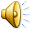 шуштати, хујати, пљуштати, гргољити, мукати, гугутати, кокодакати/бубањ, кукавица, цврчак...
6/7/2017
3
Регионални центар за таленте Београд 2
глас
АСОНАНЦАпонављање истих самогласника у узастопним речима (најбоље наглашени самогласници)
Оловне тешке снове снивају
Облаци над тамним горским странама;
Монотоне сјене ријеком пливају
6/7/2017
4
Регионални центар за таленте Београд 2
глас
АЛИТЕРАЦИЈАпонављање истих сугласника у узастопним речима (најбоље почетних слогова)
Пучина плава спава, 
прохладни пада мрак...
6/7/2017
5
Регионални центар за таленте Београд 2
реченица
АПОСТРОФАГоворник се некоме директно обрати, одсутним или умрлим као да су присутне; местима, природним појавама, стварима, идејама... као да су људска бића.
Ах, моја водо студена!
И ружо моја румена!
Што с тако рано процвала?
Немам те коме брати...
6/7/2017
6
Регионални центар за таленте Београд 2
Тропи (фигуре значења)
ЕПИТЕТпридев који стоји уз именицу и истиче једну од особина (не мора бити само придев)
бедан човек, чврст орах, бисерни зуби, модро небо; златан прстен=прстен од злата; брза вожња=брзо возити
6/7/2017
7
Регионални центар за таленте Београд 2
Тропи (фигуре значења)
СТАЛНИ ЕПИТЕТформуле које стоје на располагању народном певачу
Јарко сунце, сиви соко, рујно вино, верна љубба, бијело грло, гора зелена; ружопрста зора, брзоноги Ахил, златротрона Хера...
6/7/2017
8
Регионални центар за таленте Београд 2
Тропи (фигуре значења)
ПОРЕЂЕЊЕЈедна ствар се одређује помоћу друге ствари на коју она личи (не смеју бити из исте појмовне сфере) . Конкретизује слику и чини је упечатљивијом.
Иван је љут као његов отац.
Иван је љут као рис. 
Сину Милош у пољу зелену
Као јарко иза горе сунце...
6/7/2017
9
Регионални центар за таленте Београд 2
Тропи (фигуре значења)
МЕТАФОРАпренесено значење речи; скраћено поређење у оквиру кога се појмови поистовећују.
Ухапшен у својој магли,
Закопчан у свом е мраку,
Свако својој звијезди нагли,
Својој ружи, своме мраку.
6/7/2017
10
Регионални центар за таленте Београд 2
Фигуре мисли
АЛЕГОРИЈАПренесено значење преноси се на читаву слику (људске нарави се показују тако да негативне црте постају изразитије).
Имао сам од злата јабуку,
Пак ми данас паде у Бојану.
6/7/2017
11
Регионални центар за таленте Београд 2
Фигуре мисли
АНТИТЕЗАСупротност, доводи у везу два појма по супротности.
Ја босиљак сејем, мени пелен ниче.
Ко високо лети, ниско пада.
6/7/2017
12
Регионални центар за таленте Београд 2
Фигуре мисли
ГРАДАЦИЈАПоступно ређање слика по јачини (климакс или антиклимакс).
За мужем је косу одрезала,
За девером лице нагрдила,
А за братом очи ископала.
6/7/2017
13
Регионални центар за таленте Београд 2
Фигуре мисли
ХИПЕРБОЛАПретеривање: увеличавање или умањивање. Показује интензитет осећања а не изневеривање истине.
Да је небо што је лист хартије,
Што је море да је црн мурећеп,
Па да пишем три године дана,
Не бих својих написала јада...
6/7/2017
14
Регионални центар за таленте Београд 2
Фигуре мисли
ПЕРСОНИФИКАЦИЈАПредметима, природним појавама, животињама или биљкама се придају људске особине. Тако песник оживљава свет око себе и доводи га у приснију везу са човеком.
Ко немирна савест што први пут спава,
Тако спава море у немом блистању,
Чемпресова шума бдије...
6/7/2017
15
Регионални центар за таленте Београд 2